Сабактын темасы: Илимий стиль, анын мүнөздүү белгилери, тил каражаттары
Мугалим: Аттокурова К.А.
Мен бүгүн кубанычтамын,анткени ...
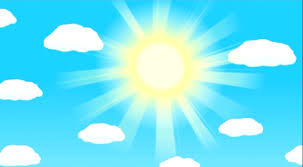 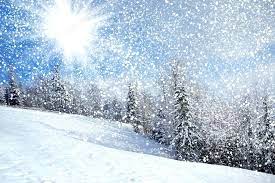 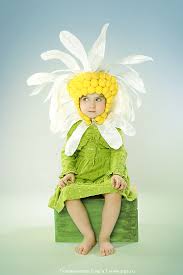 Бүгүнкү сабакта:
Өтүлгөндөрдү кайталоо
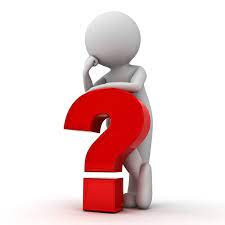 Көркөм стиль
Көркөм стилдеги чыгармалар кайсылар?
Жомок, ыр,аңгеме, дил баян, 
баяндама, макал-лакап,
табышмактар,поэзия,роман,эпос,дастан,
уламыш.
Поэзия(поэзиялык жанрдагы чыгарма)
Бир күн келет сени ааламга жетелеп,
Бир күн берет бакытыңды эселеп.
Бүтөлгөндөй туш тарабың жылчыксыз,
Бир күн өтөр тагдырыңды жемелеп.
(орундуу тил каражаттар өз орду менен колдонулду)
                                    Акбар Кубанычбеков
Макал-лакаптар
Илим алуу-ийне менен кудук казгандай.

Илимден өткөн досуң жок.

Өмүрүн ойлогон илим алат.

Илим өмүрсүз болбойт,
Куш канатсыз болбойт.
Илимий стилдин өзгөчөлүктөрү
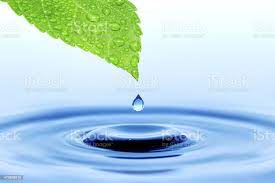 Салыштыргыла
Лексикалык каражаттар
Терминдер
Кабыл алынган сөздөр
Морфологиялык каражаттар
Зат атооч
Сын атооч
Сан атооч 
Этиш
Ат атооч 
Тактооч
Синтаксистик каражаттар
Себеп-натыйжаны туюндурган багыныңкы байланыштагы татаал сүйлөмдөр;

Жайылма сүйлөмдөр;
Баяндоочу атооч жөндөмөсүндөгү зат атооч,атоочтуктардан турган сүйлөмдөр кездешет.
Өз алдынча иштөө
Окуу китеби-жаш муундарга билим берүүчү курал...

Фразеология-тил илиминин бир бөлүгү...

Геология-тоо кен байлыктарын иликтейт...

Медицина- ооруларды дарылоонун жолун издейт...
Кулагыңа күмүш сырга
Илимий стиль жагы жок түзүлөт.
Илимий текстте окурман менен диалог кездешпейт.
Ой ыксыз кайталанбайт.
Жөнөкөй сүйлөмдөргө караганда жайылма, татаал сүйлөмдөр колдонулат.
Окуганда түшүнүктүү жана маалымат бере алганда түзүлөт.
Бүгүн сабакта:
Үйгө тапшырма
136-көнүгүү
Сабакка анализ
20.01.2023-жыл                    Мугалим: Аттокурова К.А.
8-В класс:  Жалпы 39 окуучу, катышканы 37 окуучу
Кыргыз тили
Сабактын темасы: Илимий стиль, анын мүнөздүү белгилери, тил каражаттары
Сабактын жабдылышы:проектор, таблица,методикалык  китепчелер колдонулду.
                                    Сабактын жүрүшү:
-өз убагында башталды;
-класс сабакка даяр;
-чакыруу этабы менен сабак башталды;

Мугалимдин окуучуларга мамилеси: 
-класстын ишмердүүлүгүн уюштура билет
Жаңы теманы түшүндүрүү: 
-китеп менен иштөө ыкмасын колдонуу менен өтүлгөн темаларды байланыштырып өттү;
-илимий стилдин мүнөздүү белгилерин, тил каражаттары колдонулушун түшүндүрүп, текст менен иштетти;
-окуучулар өз алдынча иштешти;
-Венндин диаграммасын түзүштү.
Сабактын максатына жетүүсү:
-сабак өтүүдө мугалим дидактикалык материалдарды билүүсү жана окуучуларга бүгүнкү күн талабы менен түшүндүрүүсү, окуучулар менен бирге иш алып баруусу , окуучулардын  жетүүсү жакшы;
-класстагы окуучуларга  көңүл буруусу жана баарын иштетүүсү талапка жооп берет;
-жаңы теманы түшүндүрүү жана бышыктоо үчүн көнүгүүнү туура тандоосу;
-ар бир окуучу жыйынтык чыгарып, тесттик тапшырма менен иштей алды.
Баалоо:
Үй тапшырма:өзүн-өзү баалоо ыкмасын колдонду
 Окуучулар өзүн-өзү баалады.
4 окуучу «5»,  18-окуучу «4» деген баа алышты.
Сабак өз максатына жетти.
Мугалим: Тюменбаева Г.Т.